HISTÓRIA DA MATEMÁTICA I

MAT 341 

INTRODUÇÃO PARTE 2


Antonio Carlos Brolezzi

IME-USP
Trecho do Papiro de Moscou
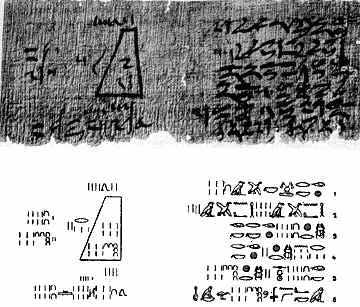 Problema do cálculo do volume de um tronco de pirâmide de base quadrada.
Decifrador dos hieróglifos egípcios:
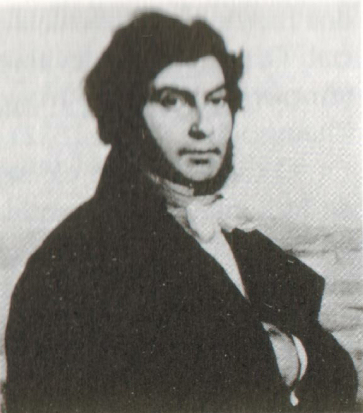 Jean-François Champollion
 (1790-1832 França) 
Professor de História
Começou a estudar os hieróglifos com 17 anos
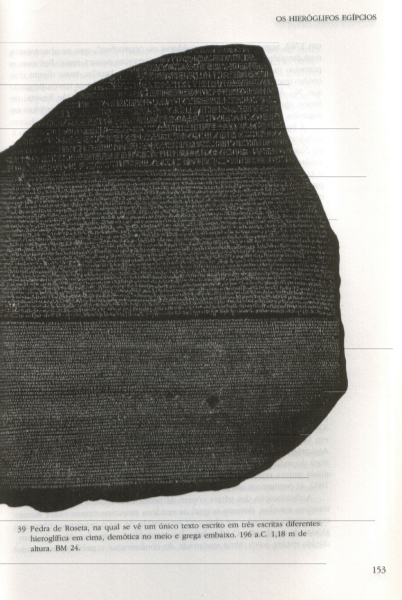 Pedra de Roseta
Chave para a decifração dos hieróglifos egípcios
Um mesmo texto em três escritas diferentes: hieróglifa em cima, demótica no meio e grega em baixo.
Datada de 196 aC
Encontrada por um soldado de Napoleão em 1799
Entregue pela França ao Museu Britânico em 1801
Champolion a traduziu em 1820,
após 12 anos de pesquisa
Fontes da História da Matemática dos Povos da Mesopotâmia
Fontes principais: tabletas de barro cozido

Escrita: cuneiforme

Período: 3500 - 561 aC

Região: entre os rios Tigres e Eufrates (Oriente Médio)

Principal cidade-estado:
Babilônia
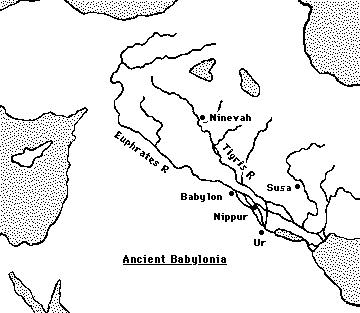 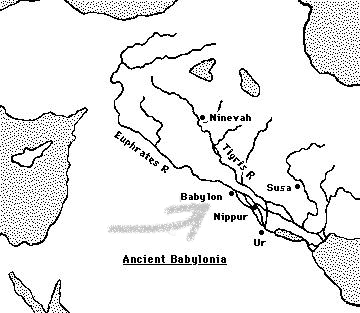 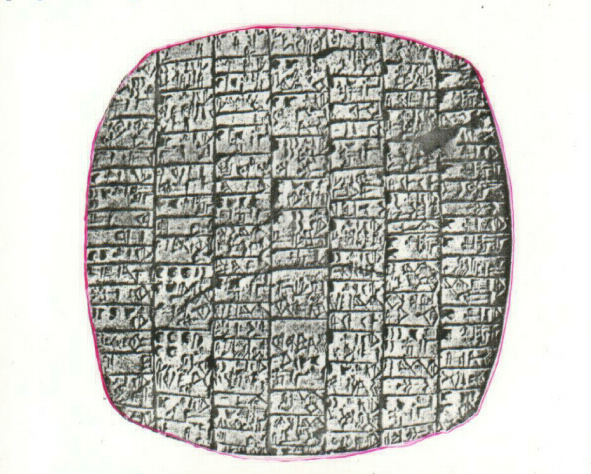 A tradução das tabletas cuneiformes teve início em 1870,
 quando se descobriu uma inscrição trilingüe nas encostas do monte Behistun, 
narrando a vitória do rei Dario sobre Cambises.
Tableta com numerais cuneiformes babilônios
de 2800 aC
Somente em 1934 Otto Neugebauer decifrou, interpretou e publicou as tabletas matemáticas babilônias.
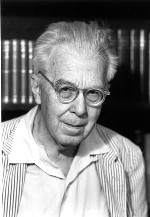 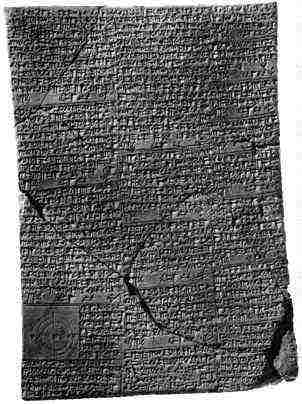 Essa ausência de ligação linear com a Matemática das civilizações pré-helênicas contribuiu para a criação da idéia de que a Matemática é uma ciência que praticamente nasceu pronta e sistematizada, como aparece nas obras gregas.
Grécia Antiga: berço da Matemática sistematizada
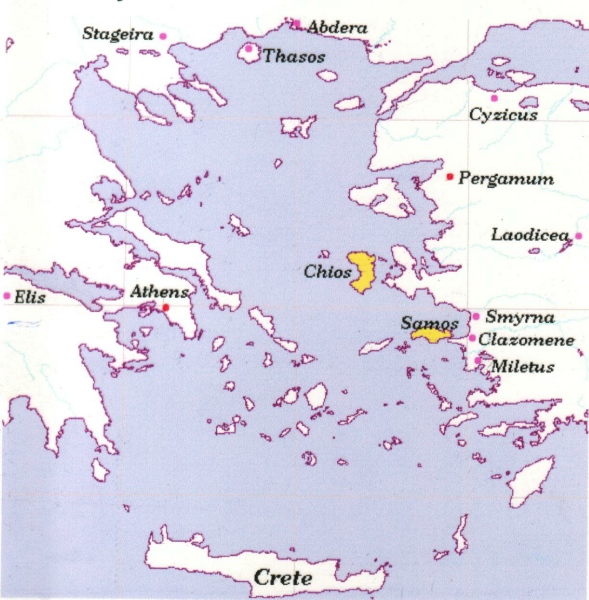 Fontes principais: referências históricas em escritos filosóficos ou matemáticos

Escrita: grego

Período: 750 - 50 aC

Região: em torno do mar Egeu
O primeiro dos sábios da Grécia, que buscou o conhecimento no Egito e na Mesopotâmia:
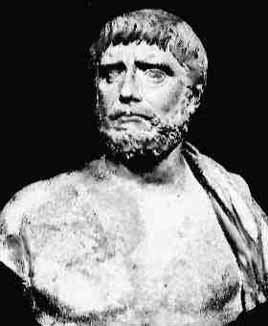 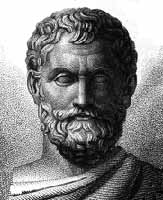 Tales de Mileto (624-548 aC)
inaugurou o método da
 prova imaterial 
(demonstração matemática)
Provável aluno de Tales, criador da palavra matemática:
Pitágoras de Samos (580-500 aC)
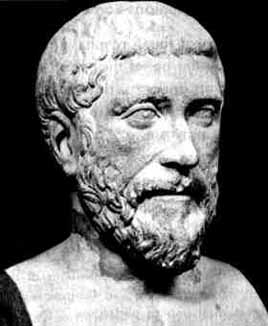 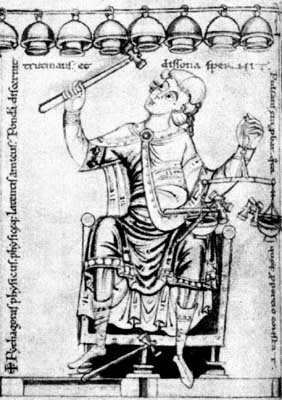 Pitágoras criou uma matemática investigativa e interdisciplinar.
Descobriu a teoria matemática das notas musicais
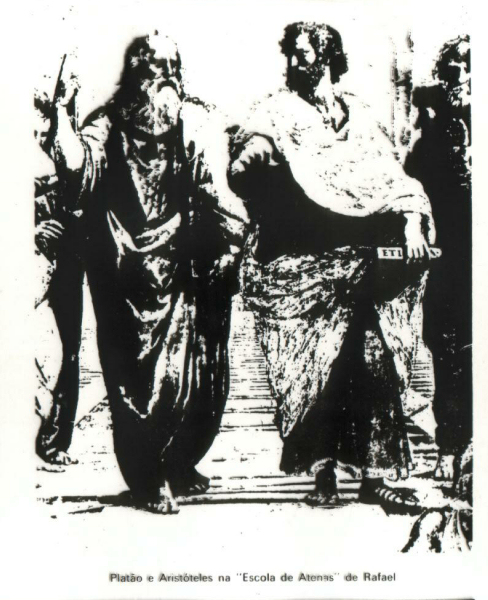 Platão e Aristóteles
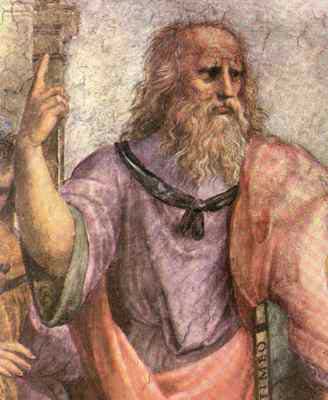 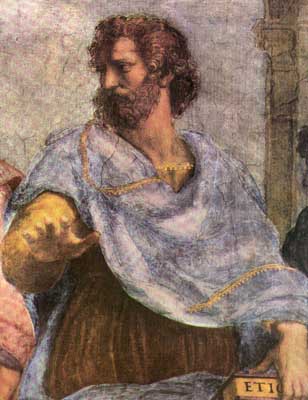 Os pilares da filosofia ocidental
Detalhe da Escola de Atenas de Rafael
Os socráticos maiores:
Platão (427-347 aC) e Aristóteles (384-322 aC)
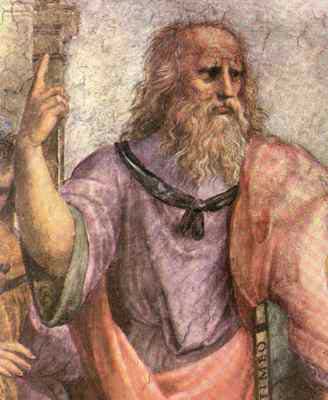 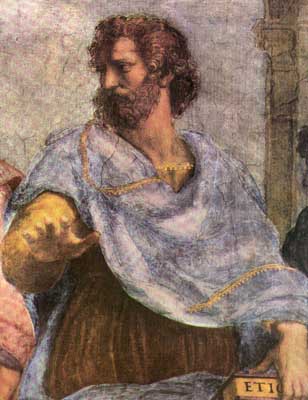 Escola de Atenas de Rafael (detalhe)
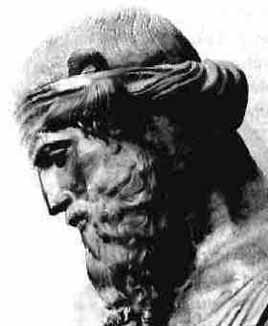 Os documentos gregos eram mais facilmente destruídos
que os papiros egípcios e as tabletas de barro babilônias.
Mas os gregos criaram uma tradição oral e escrita que perdurou até hoje.
Sócrates foi o precursor do método da busca filosófica, base da concepção científica.
Não há escritos de Sócrates: ele aparece como um personagem nos Diálogos de Platão.
Platão (427-347 aC)
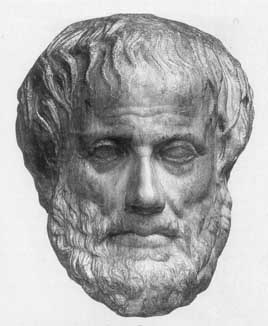 A Matemática foi organizada com base na Lógica filosófica. 
A Matemática grega possuía algo antes inédito: 
a noção de demonstração.
Aristóteles escreveu o Organon, ou Instrumento da Ciência, estabelecendo as bases da Lógica.
Aristóteles teve importantes alunos.
Aristóteles (384-322 aC)